مهارة حل المسألة
16
1-2
قامت أسرة رغد بزيارة لإحدى الحدائق ، فوجدوا ارتقاع شجرة صغيرة 1 متر ، وارتفاع  شجرة صغيرة 1 متر ، وارتفاع شجرة كبيرة 12 مترا . كم مترا يزيد ارتفاع الشجرة الكبيرة على ارتفاع الشجرة الصغيرة ؟
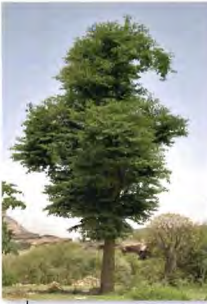 ماذا أعرف من المسألة ؟ 
ارتفاع الشجرة الصغيرة 1 متر . 
ارتفاع الشجرة الكبيرة 12 مترا .
أفهم
أخطط 
لمعرفة كم يزيد ارتفاع الشجرة الكبيرة على ارتفاع الشجرة الصغيرة .
أحل
إذن ارتفاع الشجرة الكبيرة يزيد 11 مترا على ارتفاع الشجرة الصغيرة .
ارتفاع الشجرة الكبيرة
12
_   1  
ـــــــــــــــ
ارتفاع الشجرة الصغيرة
11
أتحقق
12
_  1  
ـــــــــــــــ
11
+  1  
ـــــــــــــــ
بما أن الجمع عكس الطرح ، فيمكنني أن أستعمل الجمع لأتحقق من الحل .
11
12
السابقة
التالية
9
مهارة حل المسألة
17
1-2
أحلل
أوضح لماذا قمت بطرح 1 ،12 ،لإيجاد  مقدار زيادة ارتفاع الشجرة الكبيرة على ارتفاع الشجرة الصغيرة
1
إجابة ممكنة: لإيجاد الزيادة في الارتفاع أطرح الارتفاع الأصغر من الارتفاع الأكبر
افترض أن ارتفاع الشجرة الكبيرة 8 أمتار ، فكم  مترً يقل ارتفاع الشجرة الصغيرة عن ارتفاع  الشجرة الكبيرة؟
2
7 أمتار
السابقة
التالية
10
مهارة حل المسألة
17
1-2
أفترض أن ارتفاع الشجرة الصغيرة 3 أمتار ، فكم  مترً يزيد ارتفاع الشجرة الكبيرة عن ارتفاع  الشجرة الصغيرة؟
3
9 أمتار
أرجع إلى المسألة (3) وأتحقق من صحة إجابتي. كيف عرفت أن إجابتي صحيحة ؟
4
إجابة ممكنة: 9+3=12 ، 12-3=9 .
يمكن استعمال الجمع للتحقق من صحة الطرح.
السابقة
التالية
10
مهارة حل المسألة
17
1-2
أحل باستعمال الخطوات الأربع كلا من المسائل الآتية  :
أتدرب
مشى أحمد خطوتين إلي الأمام ، ثم اتجه يمينا ومشى 4 خطوات . ما عدد الخطوات التي يمشيها حتى يعود إلي نقطة البداية إذا اتبع المسار نفسه  ؟
5
6 خطوات
2    +    4   =   6
الجبر : أكمل الجدول بالأعداد المناسبة :
6
20
30
26
السابقة
التالية
10
مهارة حل المسألة
17
1-2
أحل باستعمال الخطوات الأربع كلا من المسائل الآتية  :
أتدرب
قرأت روان كتاباً يزيد 24 صفحة علي صفحات كتاب إيمان  . إذا حوى كتاب إيمان
12 صفحة  ، فما عدد صفات كتاب روان؟
7
36  صفحة
8
الجبر : إذا استمر النمط أدناه ، فما العددان السادس والسابع في هذا النمط
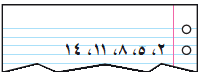 17 ، 20
السابقة
التالية
10
مهارة حل المسألة
17
1-2
أحل باستعمال الخطوات الأربع كلا من المسائل الآتية  :
أتدرب
الجبر : رسمت هدى 10زهرات يوم الإثنين ، و 13 يوم الثلاثاء ، و 16 يوم الأربعاء. إذا استمرت علي  هذا النمط ، فما عدد الزهرات التى سترسمها يوم  الخميس؟
9
19 زهرة
10
أوضح كيف تساعدني الخطوات الأربع على حل المسألة
أكتب
تساعدني في تحديد المطلوب إيجاده في المسألة ، وعلي وضع خطة للحل ، والتحقيق من صحة الإجابة.
السابقة
التالية
10